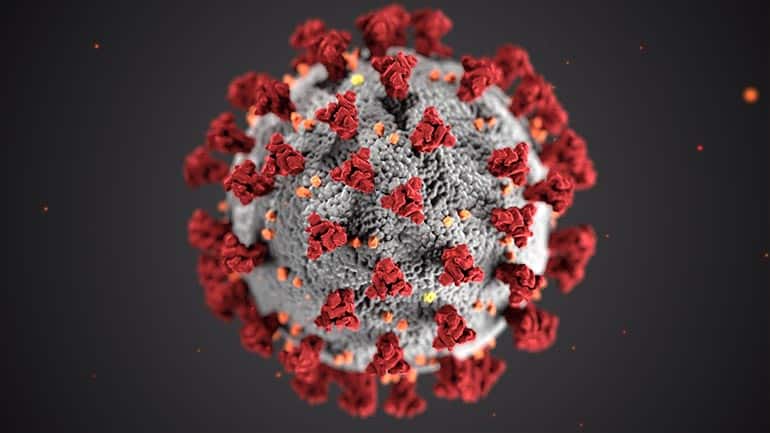 Beeldmakers
ontwikkeling van de medische beeldvormende techniek
Bart Grob 
Rijksmuseum Boerhaave
Vesalius
..in den beginne
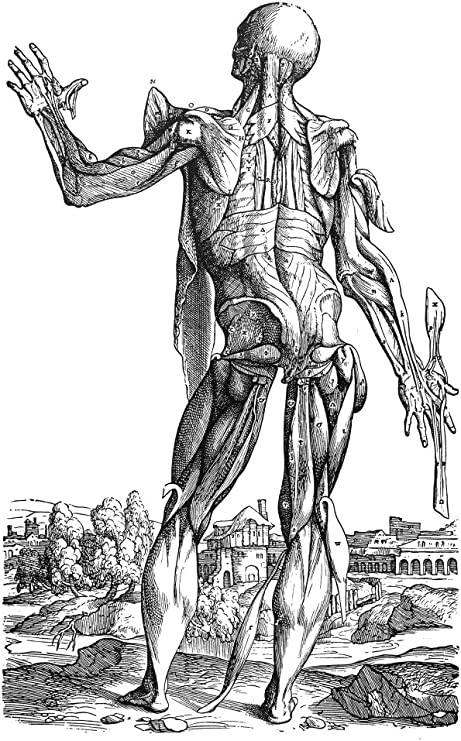 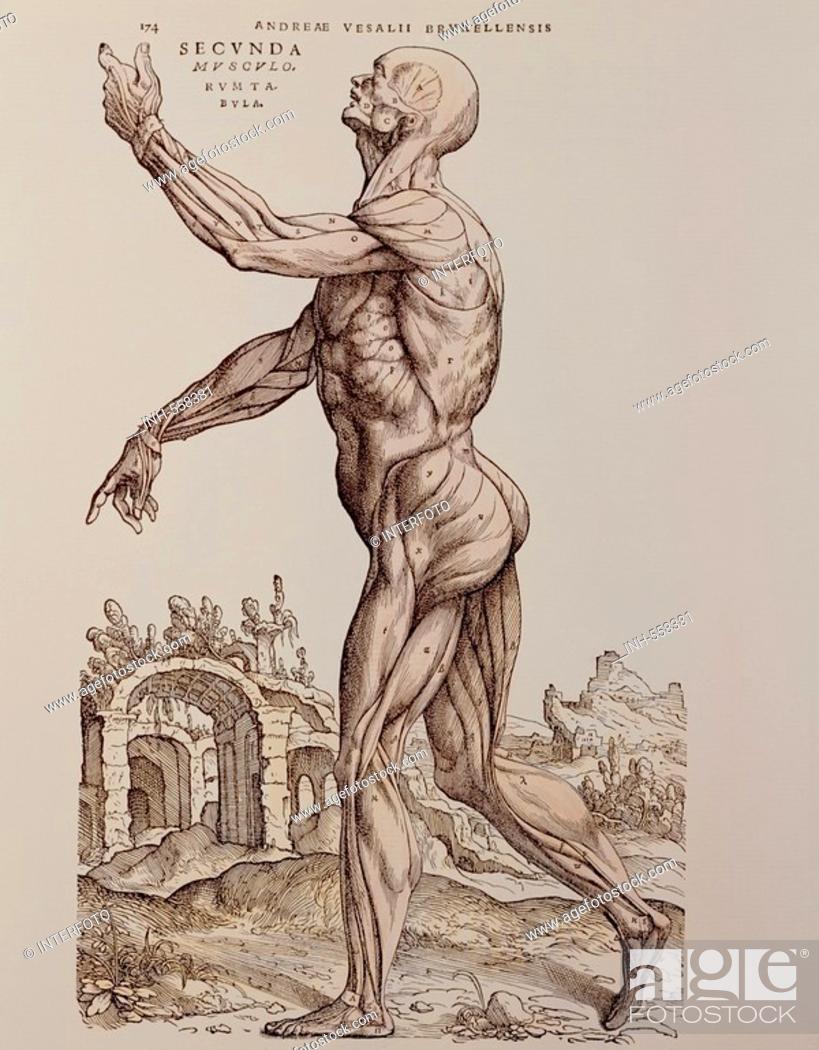 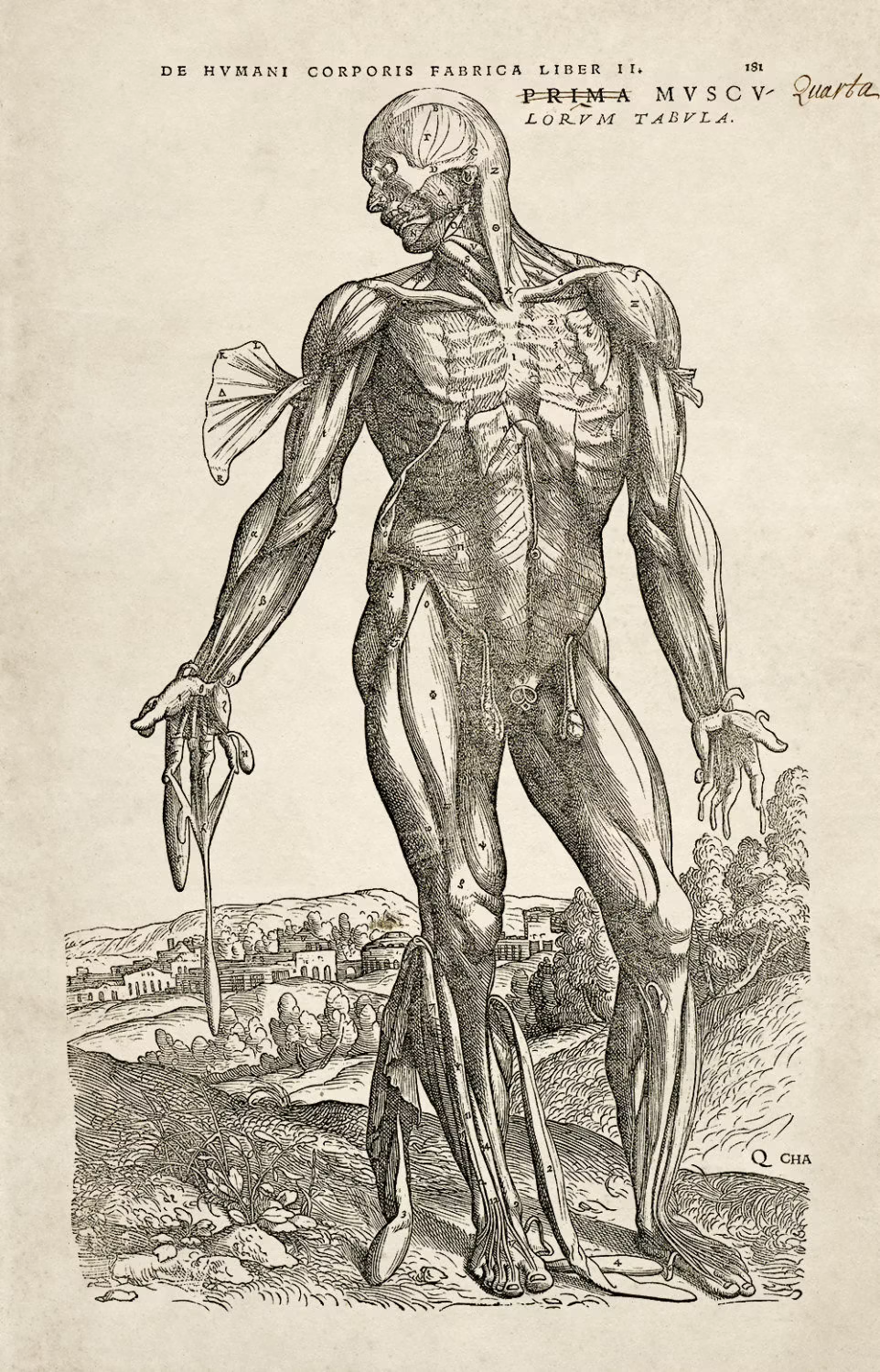 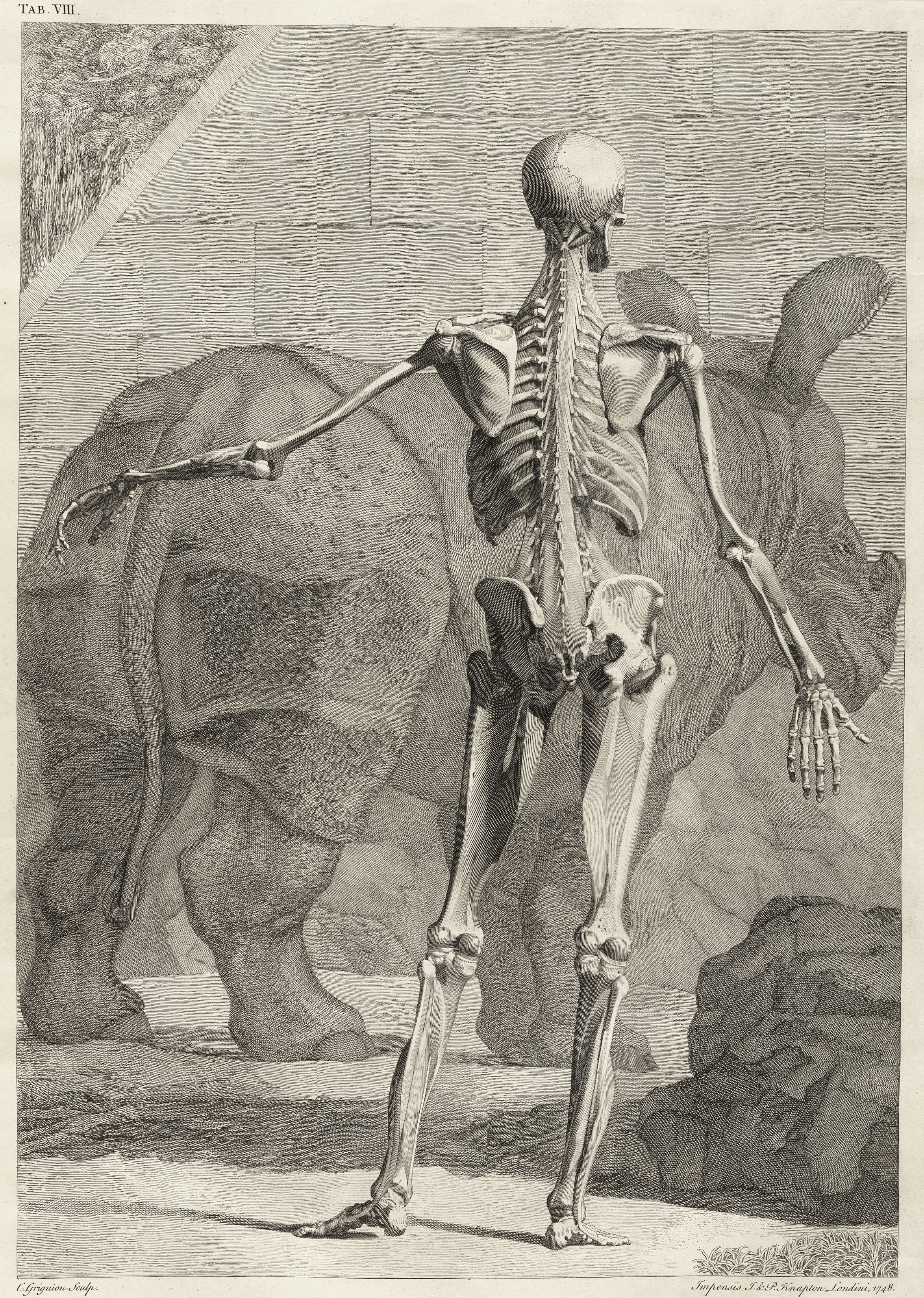 Albinus
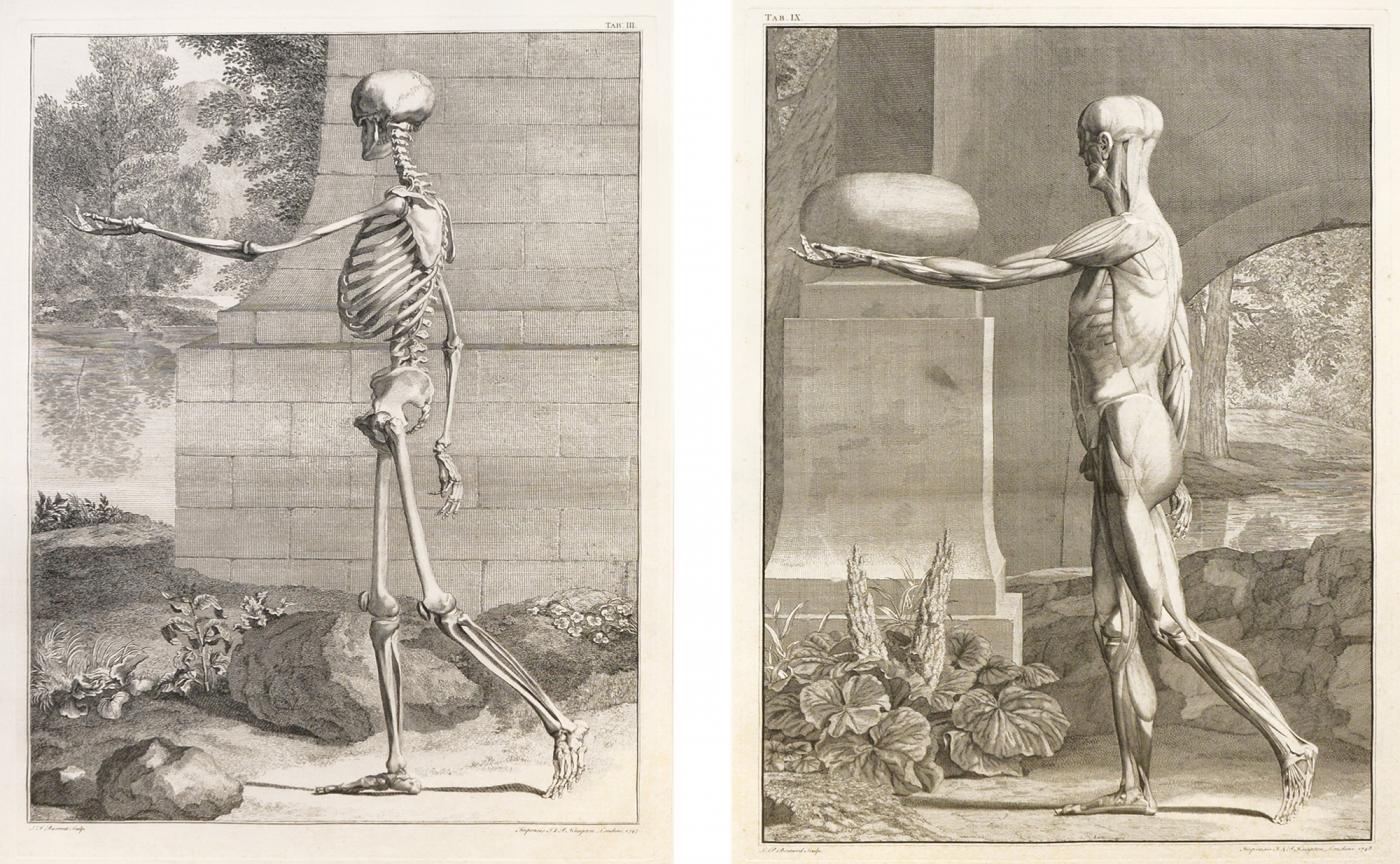 Meten is weten
Fysiologie
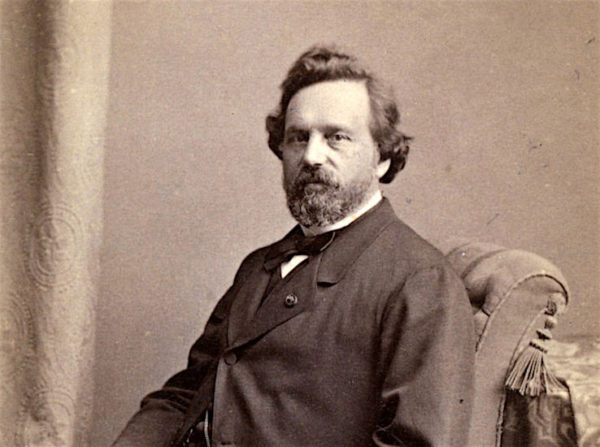 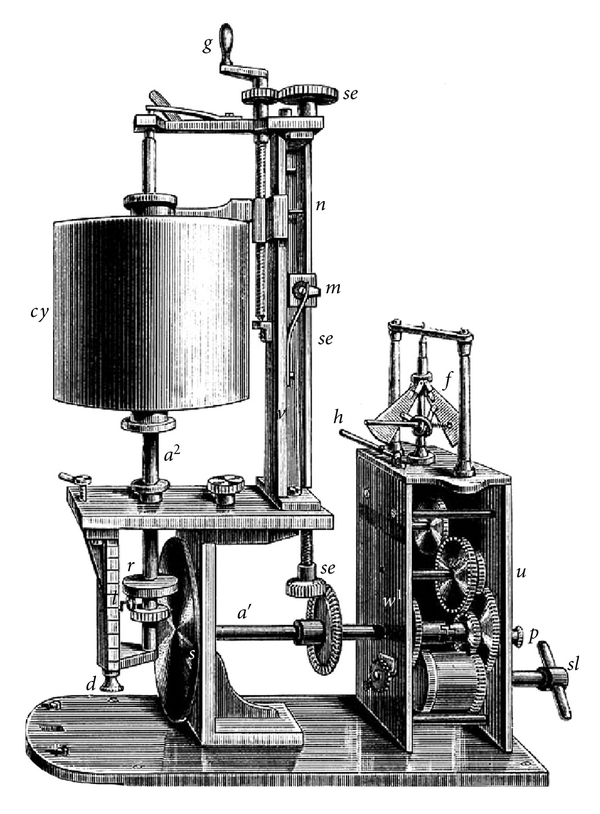 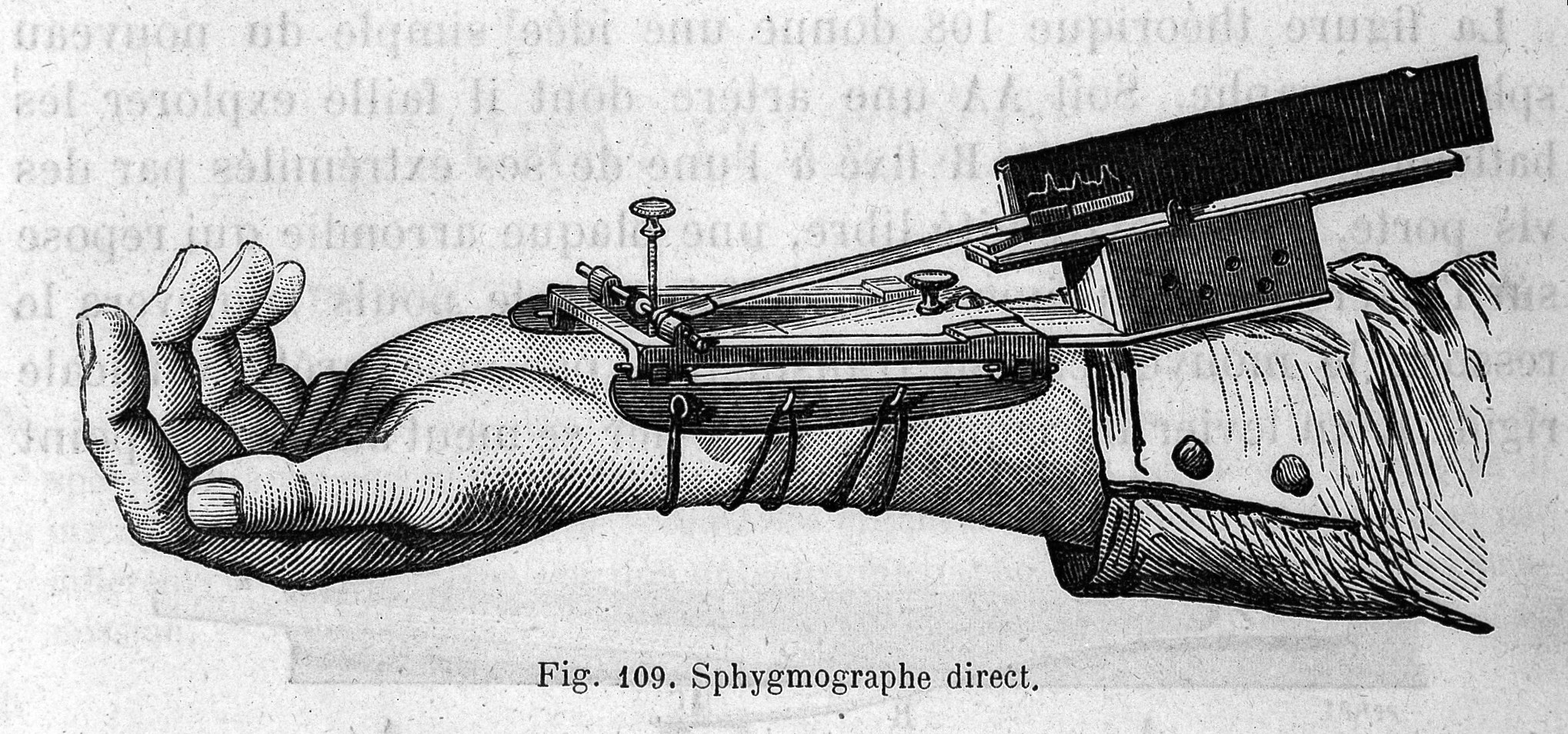 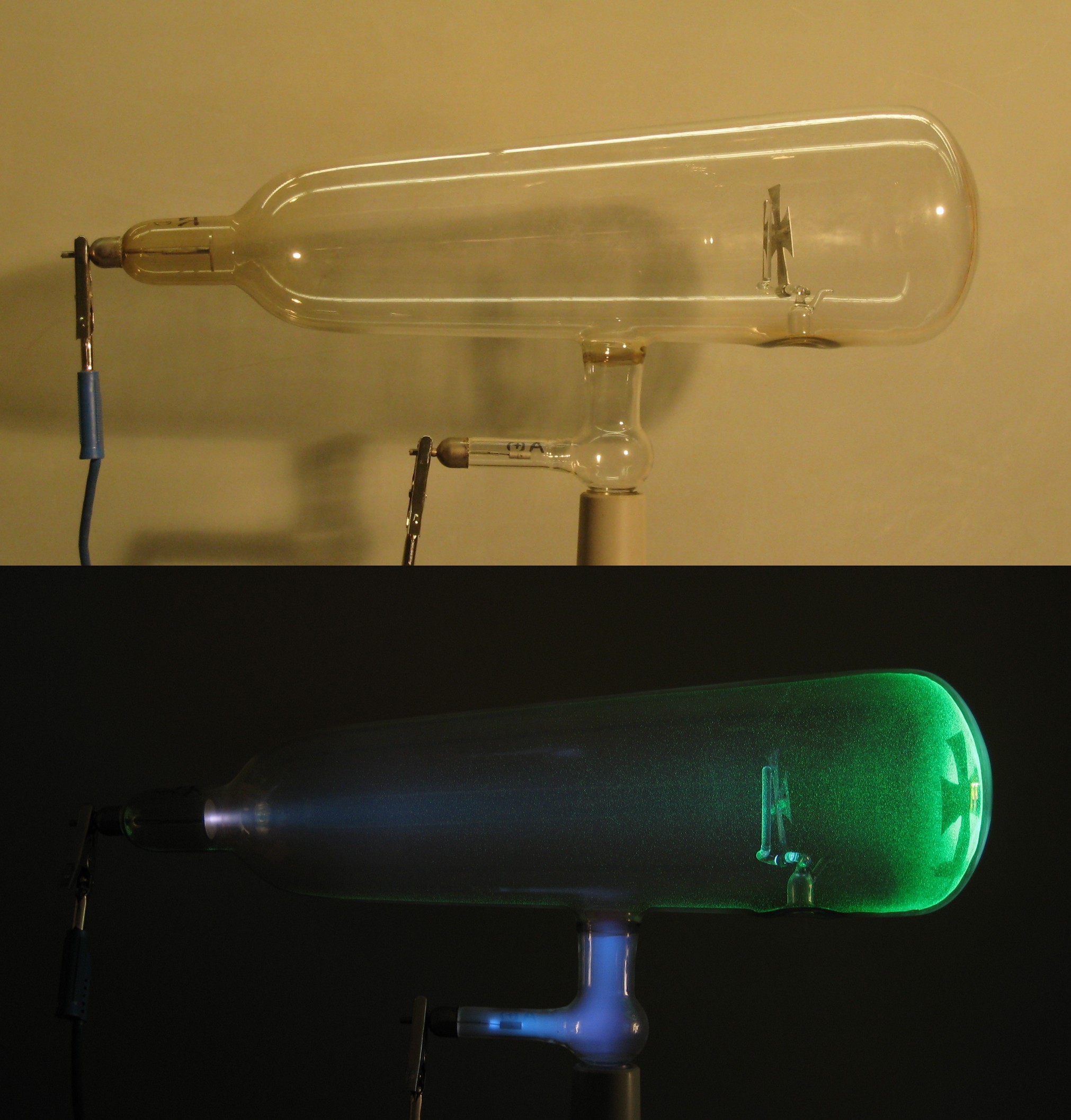 Röntgen
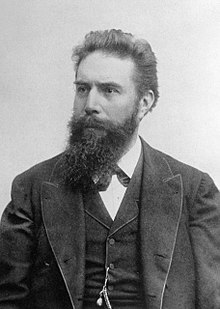 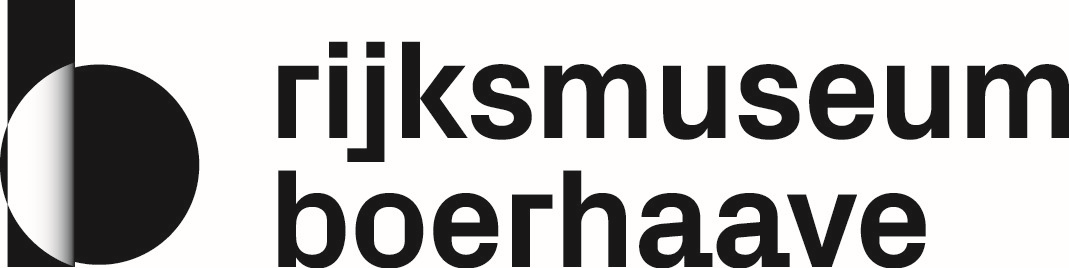 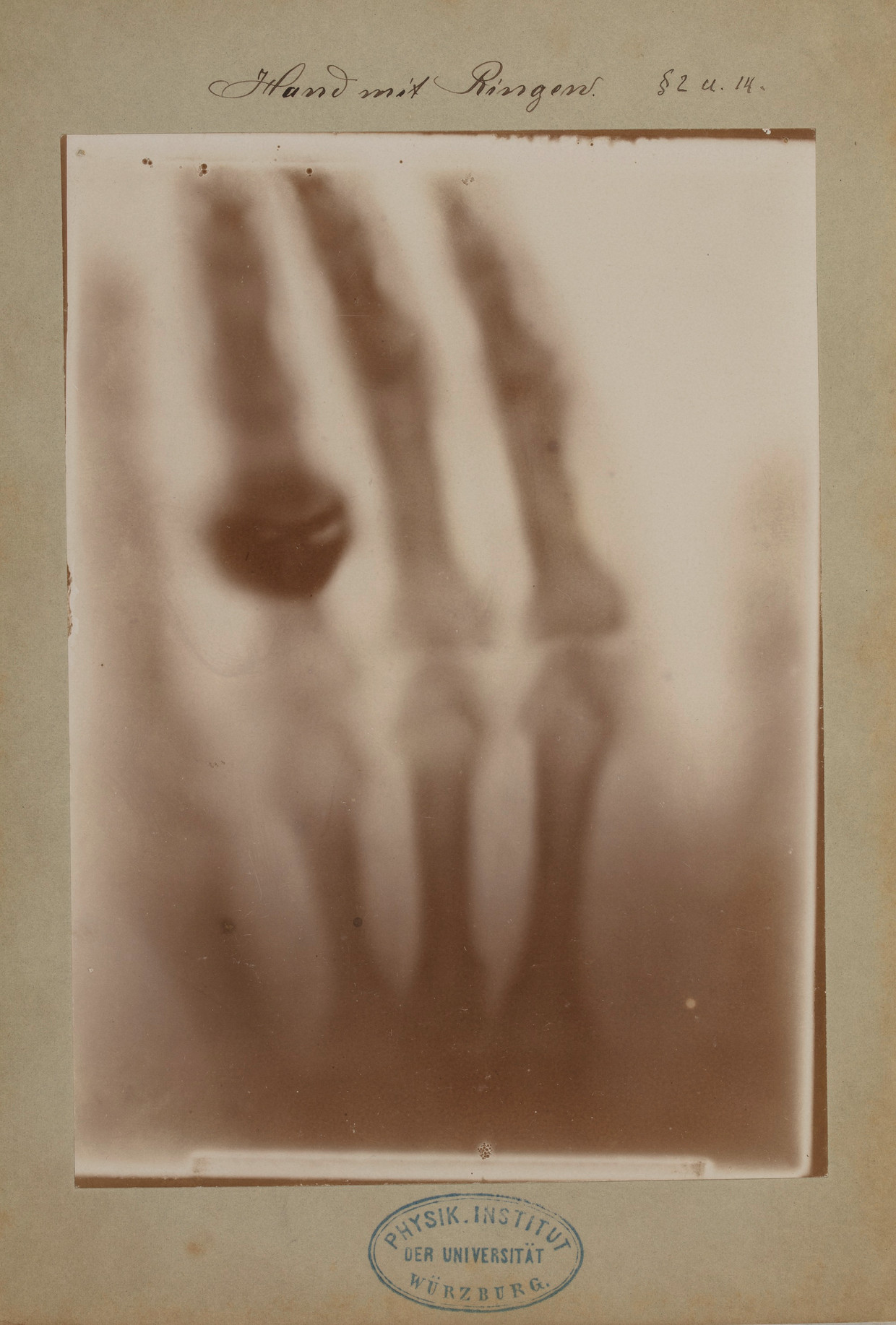 ECG
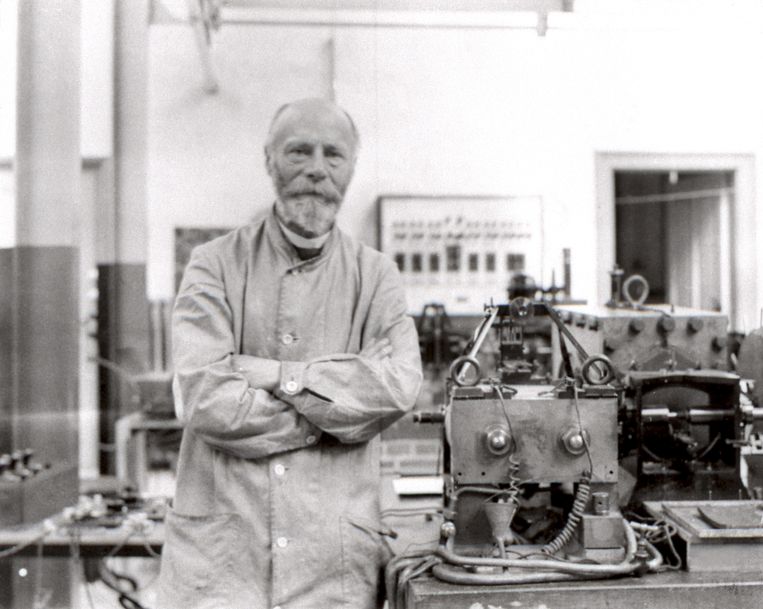 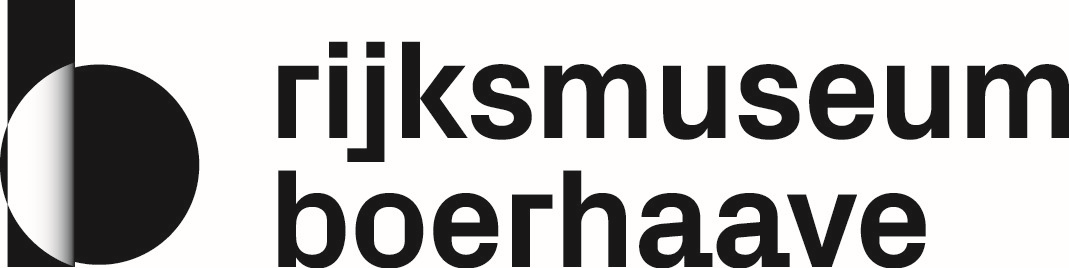 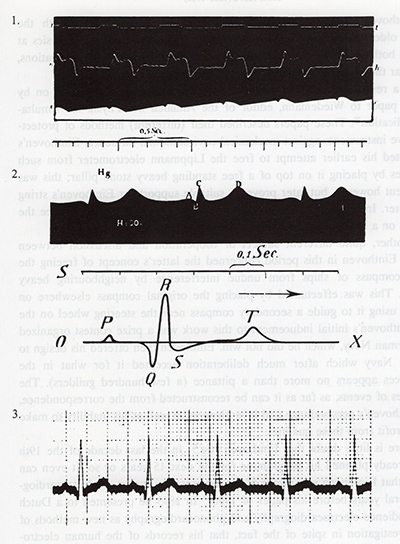 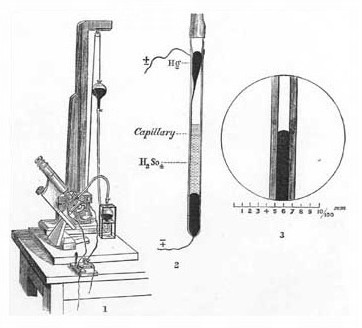 Ultrasound
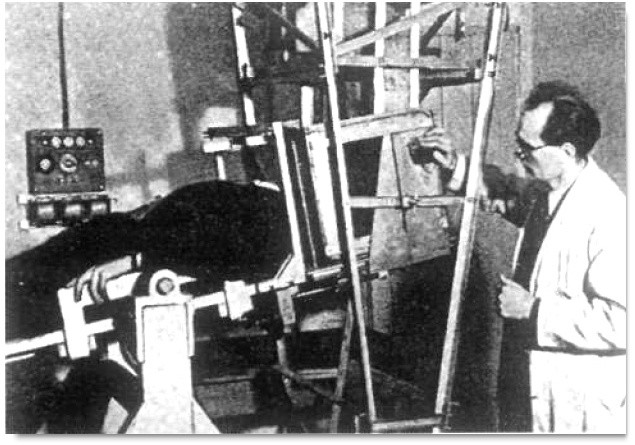 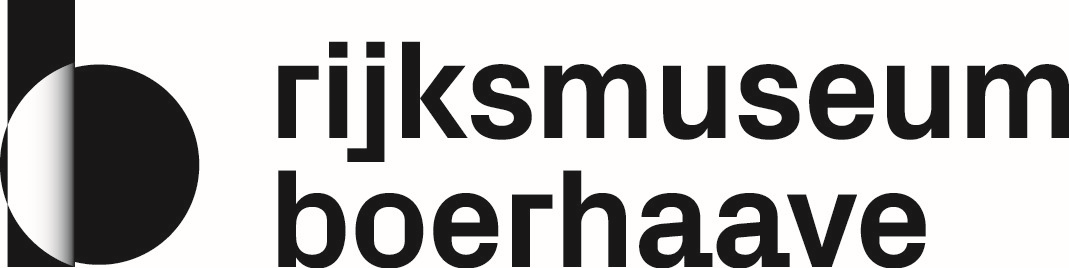 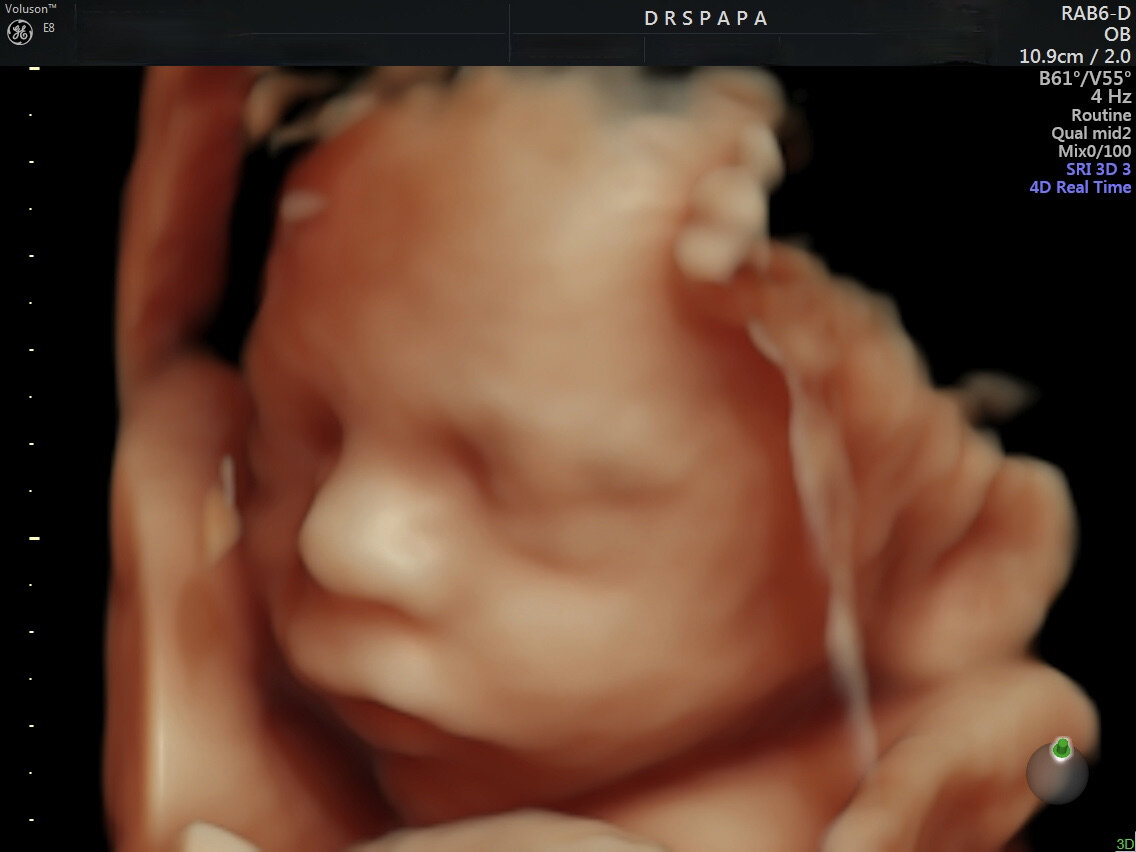 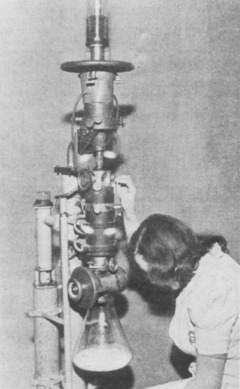 Electronen Microscopie
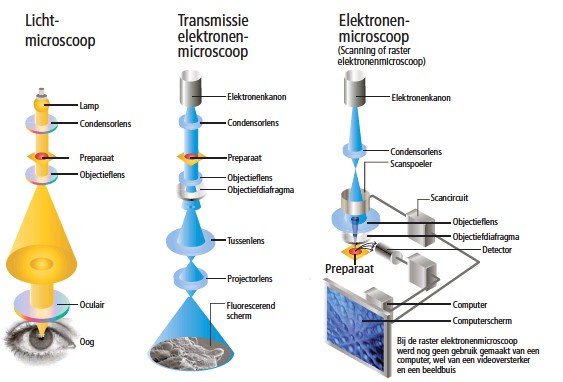 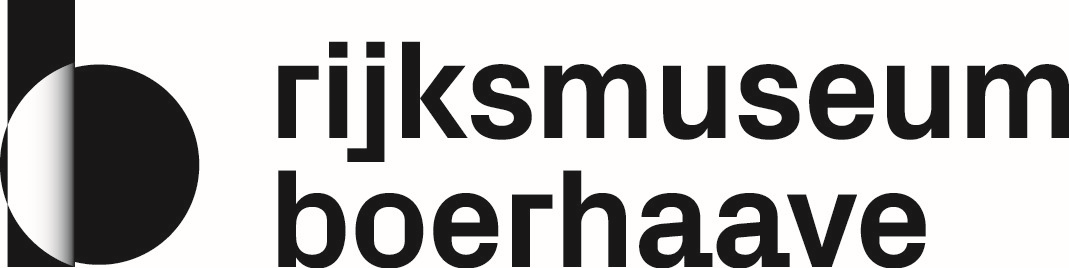 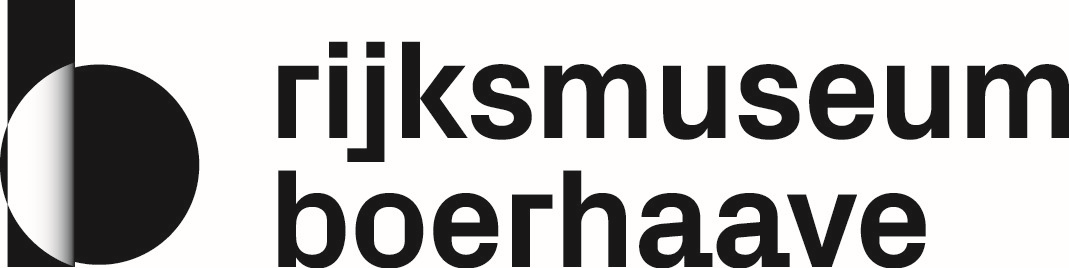 SEM
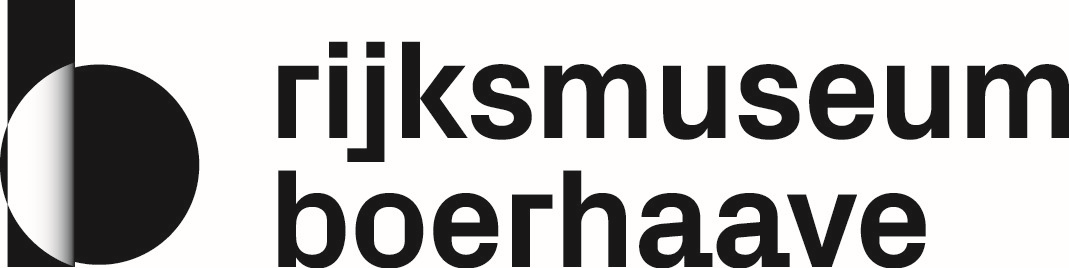 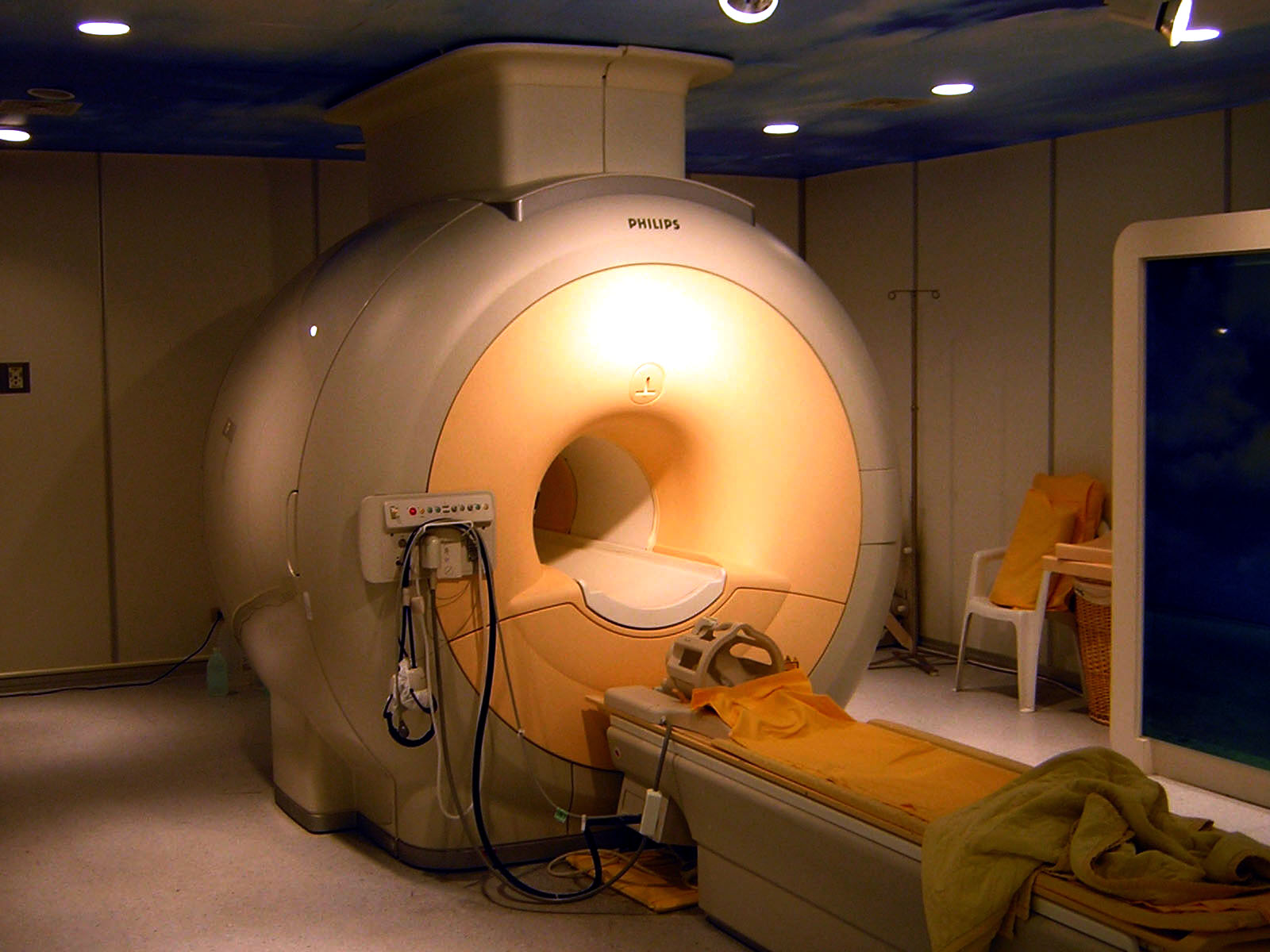 MRI
Magnetic resonance imaging, in het Nederlands soms aangeduid met kernspintomografie,
is een medische beeldvormingstechniek die wordt gebruikt voor het in kaart brengen van het lichaam en bepaalde lichaamsprocessen.
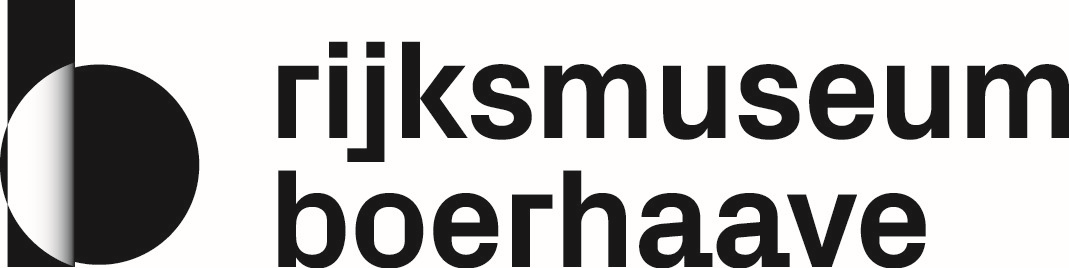 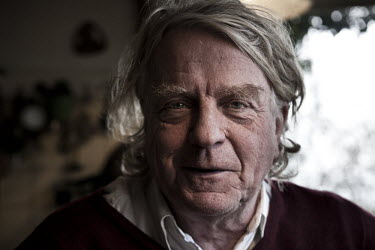 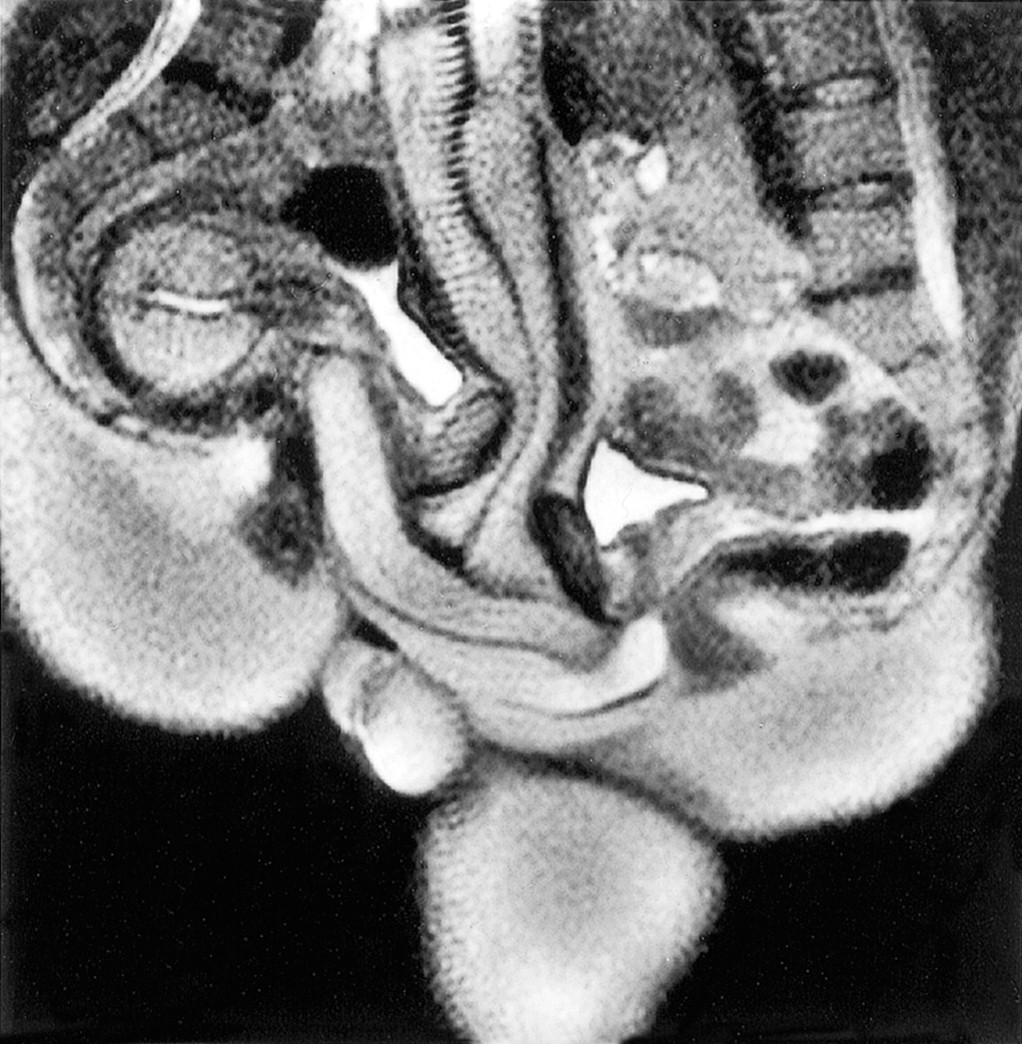 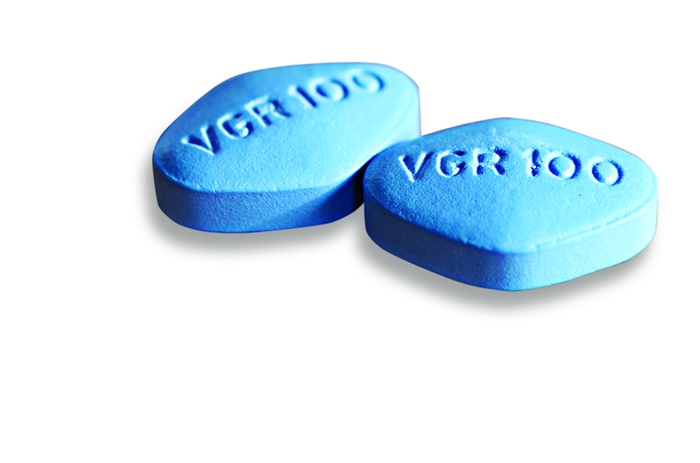 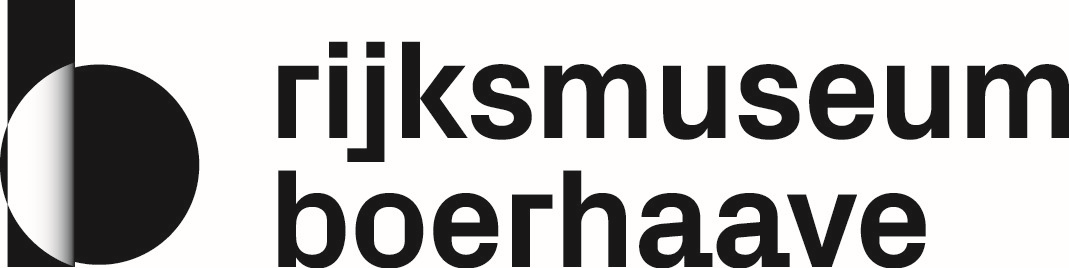 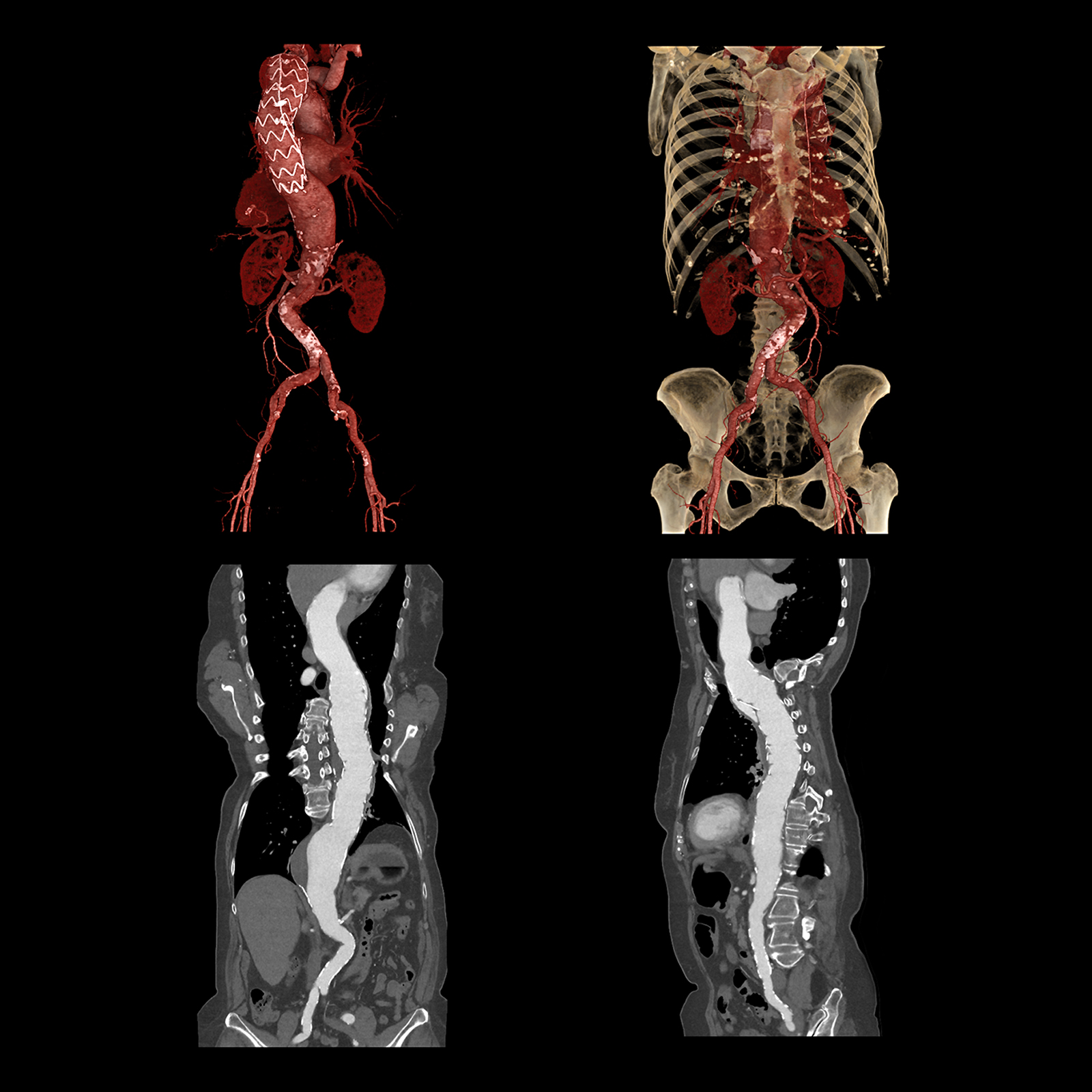 Computer tomografie
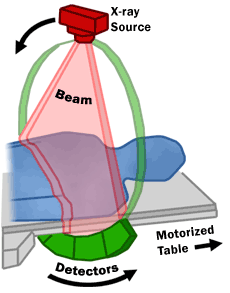 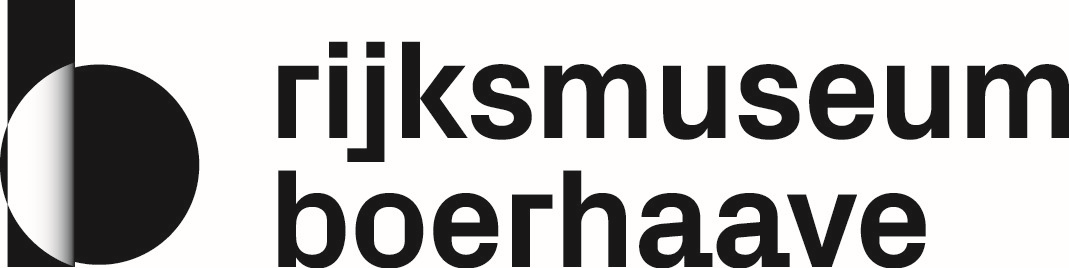 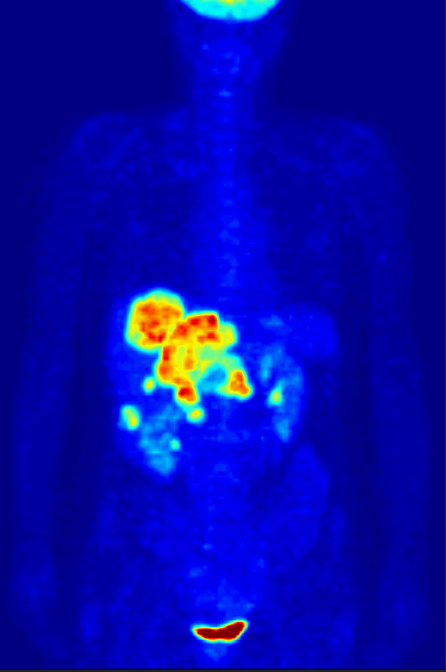 PET
Positronemissietomografie is een beeldvormende techniek waarbij een radioactief isotoop wordt toegediend aan een patiënt. Deze radionuclides verzamelen zich op bepaalde plaatsen in het lichaam. Bij het verval produceren deze atoomkernen een positron en een neutrino
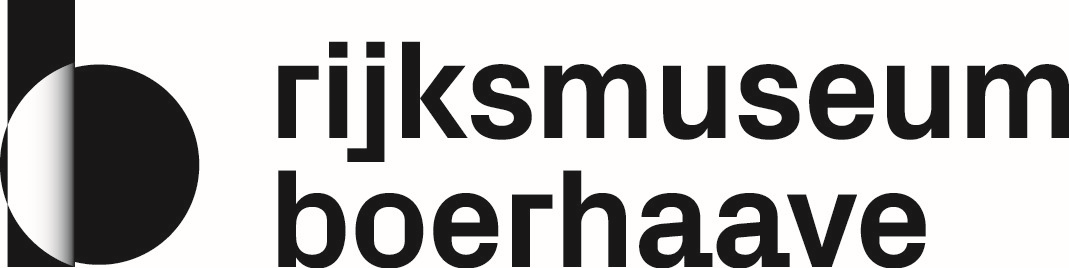 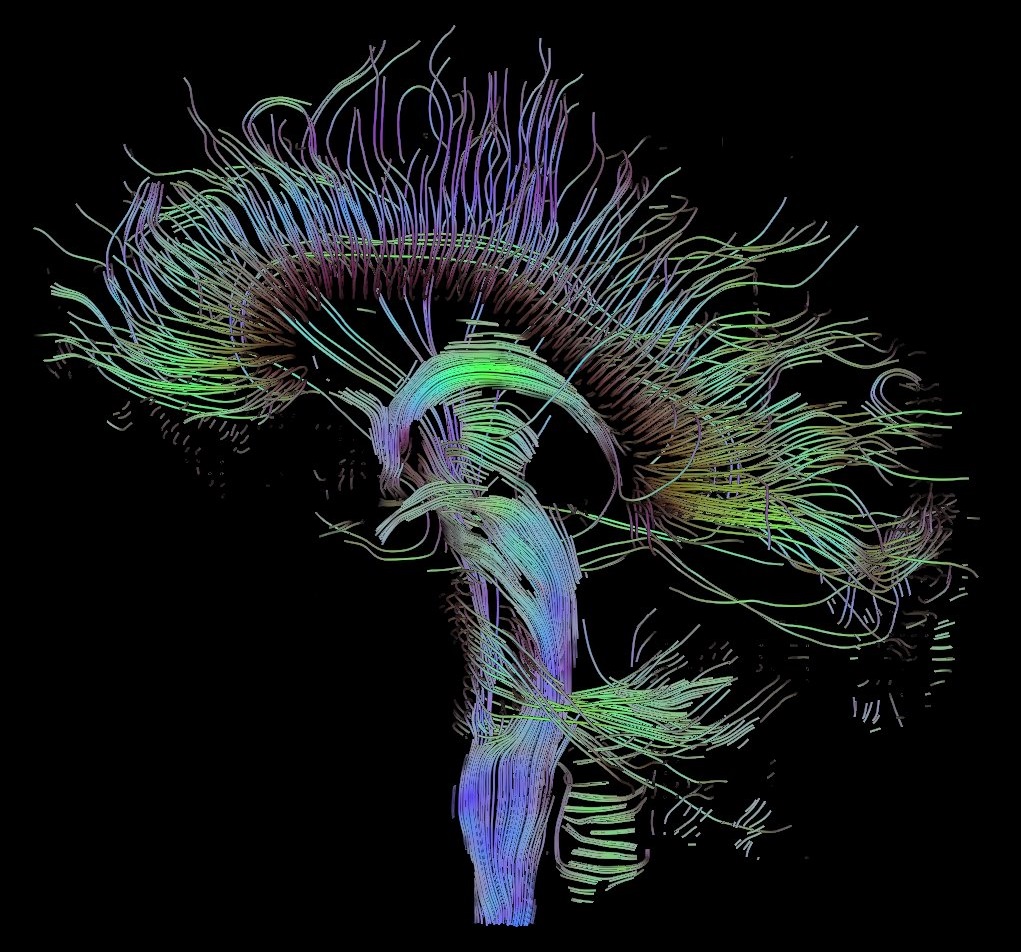 Tractografie
Tractografie is het in beeld brengen van neurale verbindingen in de hersenen, door middel van Diffusion Tensor Imaging. DTI is een MRI techniek die gevoelig is voor diffusie van watermoleculen in het lichaam, en waarbij diffusiepatronen in een driedimensionaal beeld worden weergegeven.
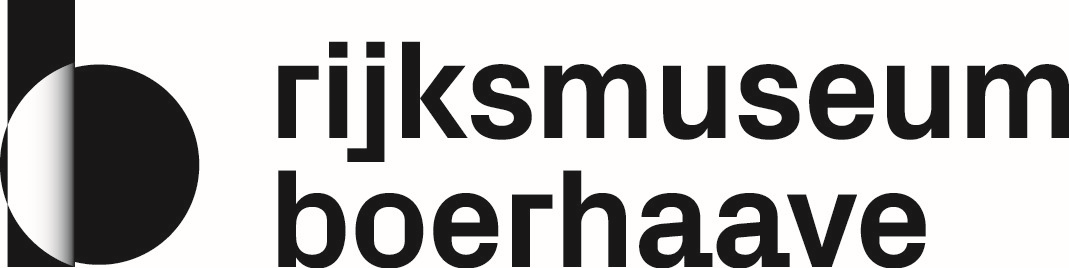 Door Thomas Schultz - Eigen werk, CC BY-SA 3.0, https://commons.wikimedia.org/w/index.php?curid=1201188
Waarom kent iedereen covid?
Beeldvorming heeft effect
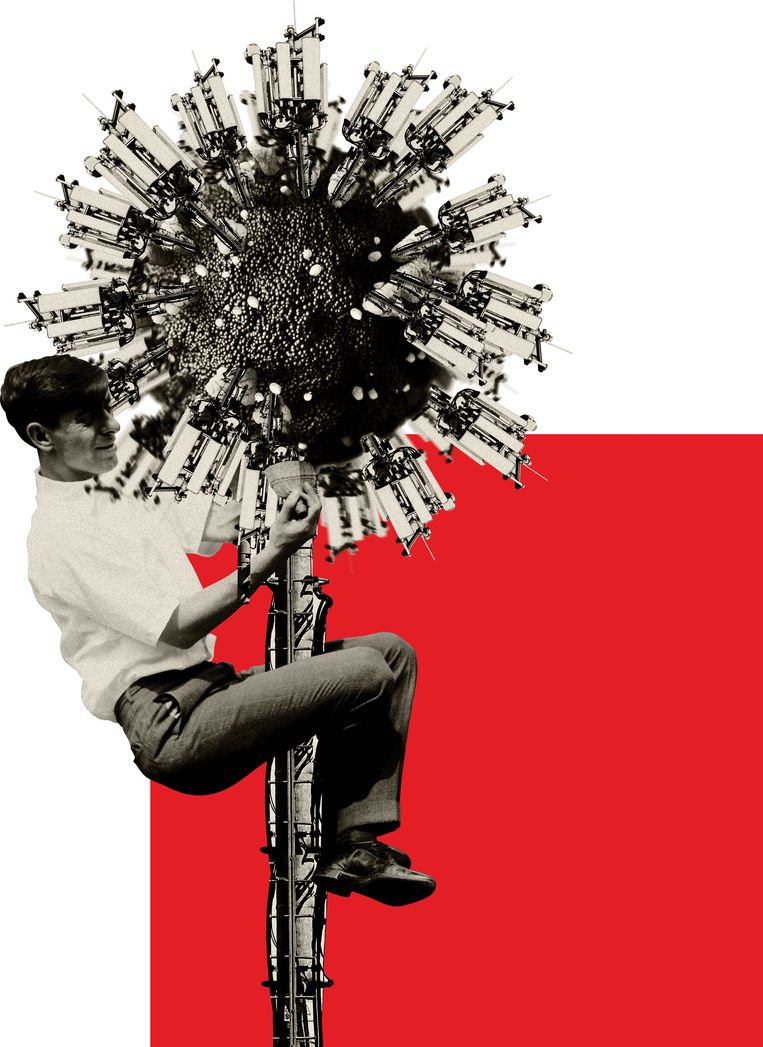 Begrip
Gedeelde kennis
Collectief geheugen
Communicatie
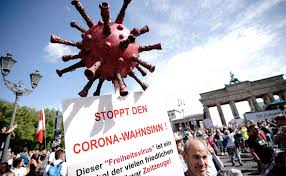 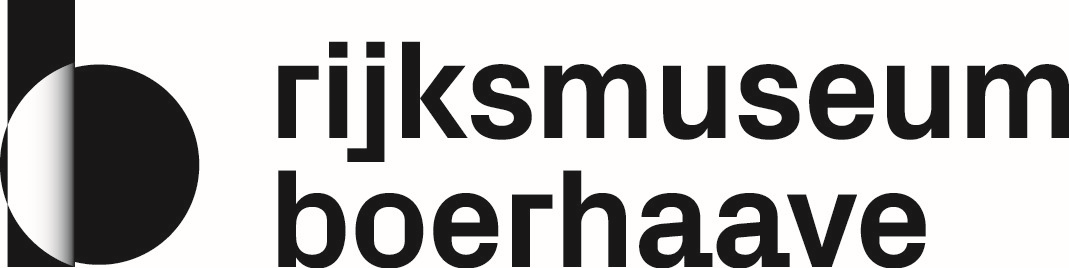 Beeldmakers produceren de blikvangers van deze tijd. 
Ze hebben daarmee een grote impact op onze visuele samenleving